Курская область по отраслевой структуре и направленности находящихся на ее территории отраслей  является промышленно-аграрной.  Главными отраслями экономики региона  являются промышленность, сельское хозяйство, торговля, строительство и др. На территории области сформировались следующие межотраслевые комплексы: промышленный, агропромышленный, транспортный, инфраструктурный. Элементы этих комплексов находятся в тесной взаимосвязи.
ТЕМА 1. Общая характеристика хозяйства курской области
1
КУРСКАЯ ОБЛАСТЬ В СОСТАВЕ ЦЧР
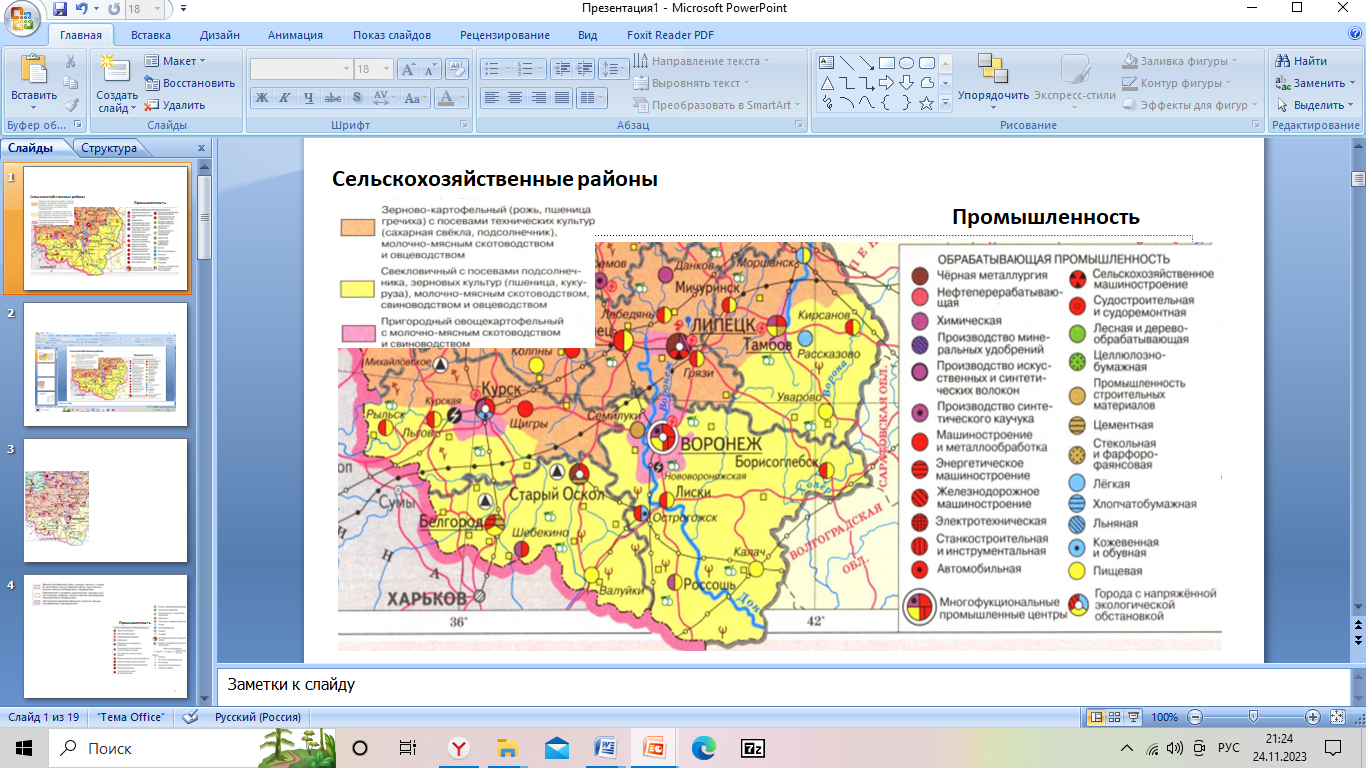 2
СТРУКТУРА ВРП ПО ВИДАМ ЭКОНОМИЧЕСКОЙ ДЕЯТЕЛЬНОСТИ
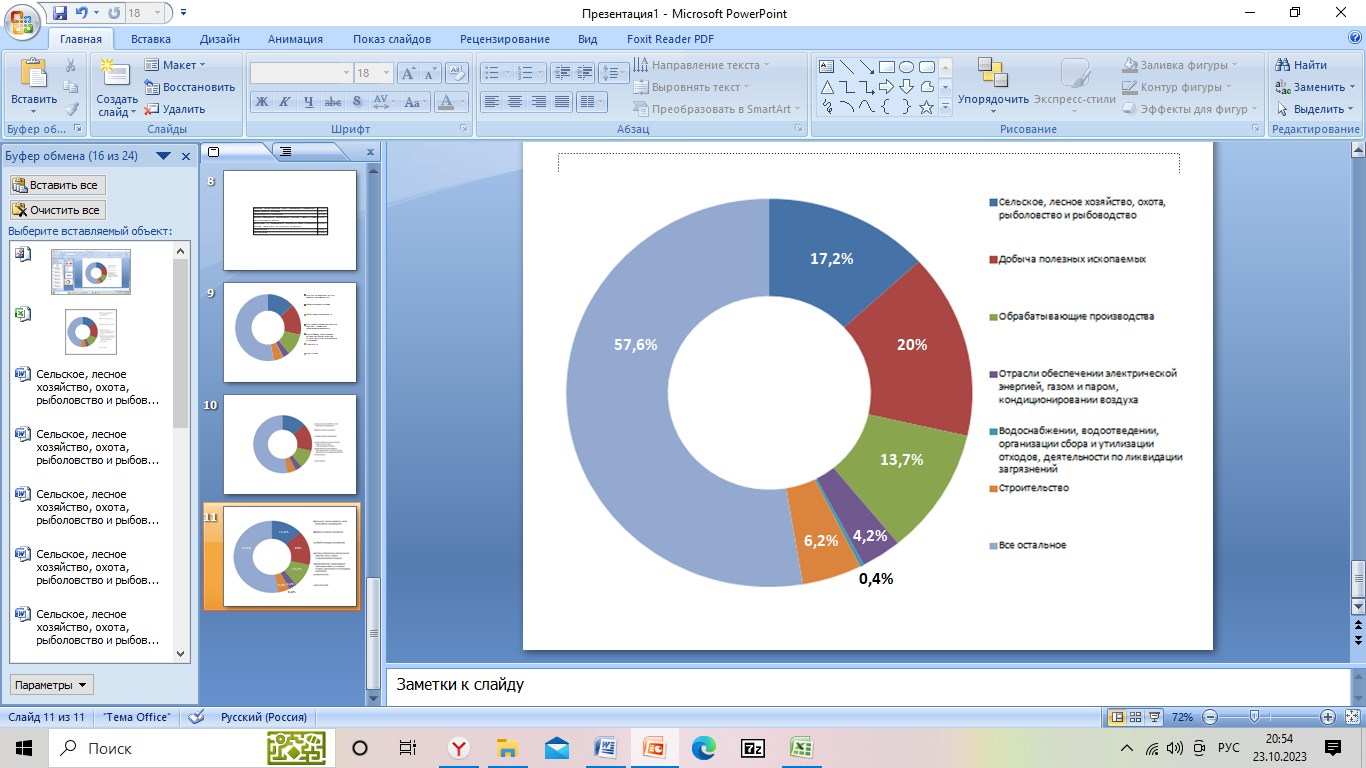 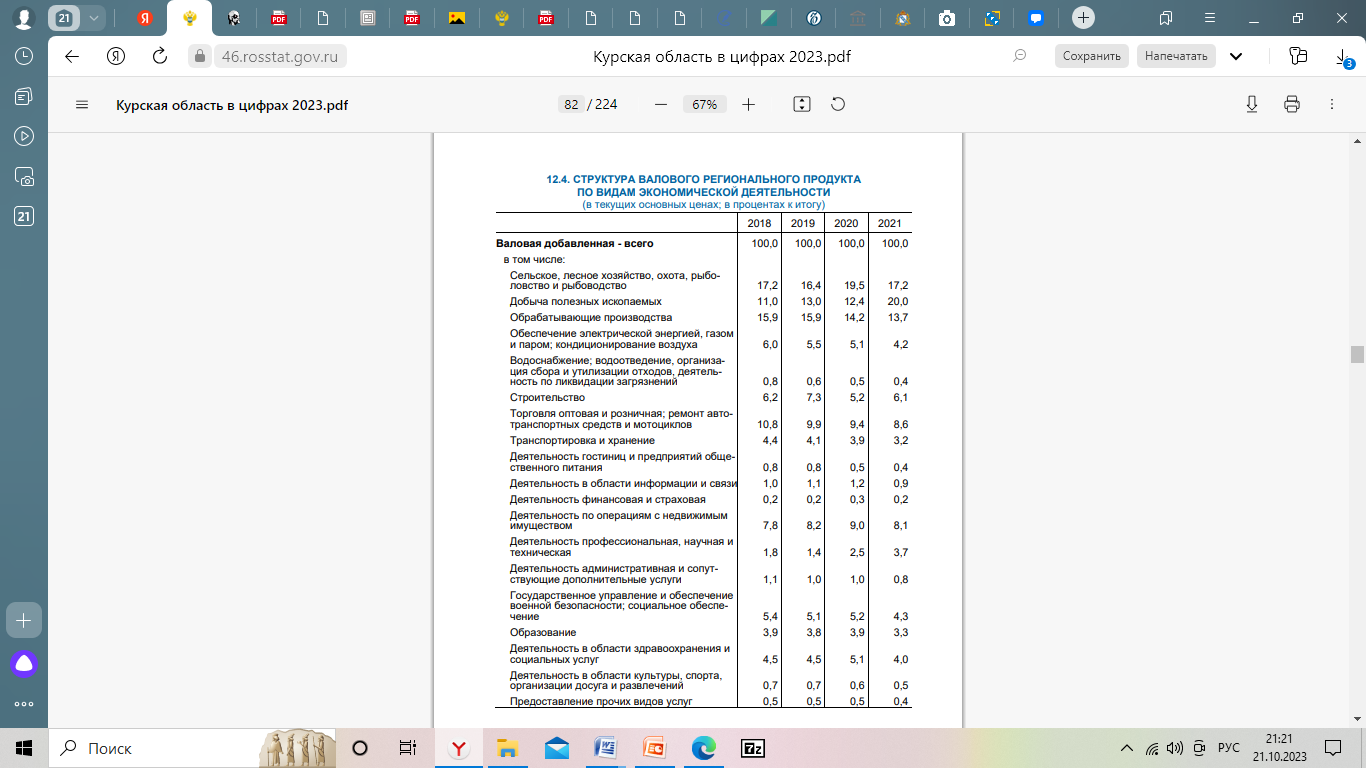 4
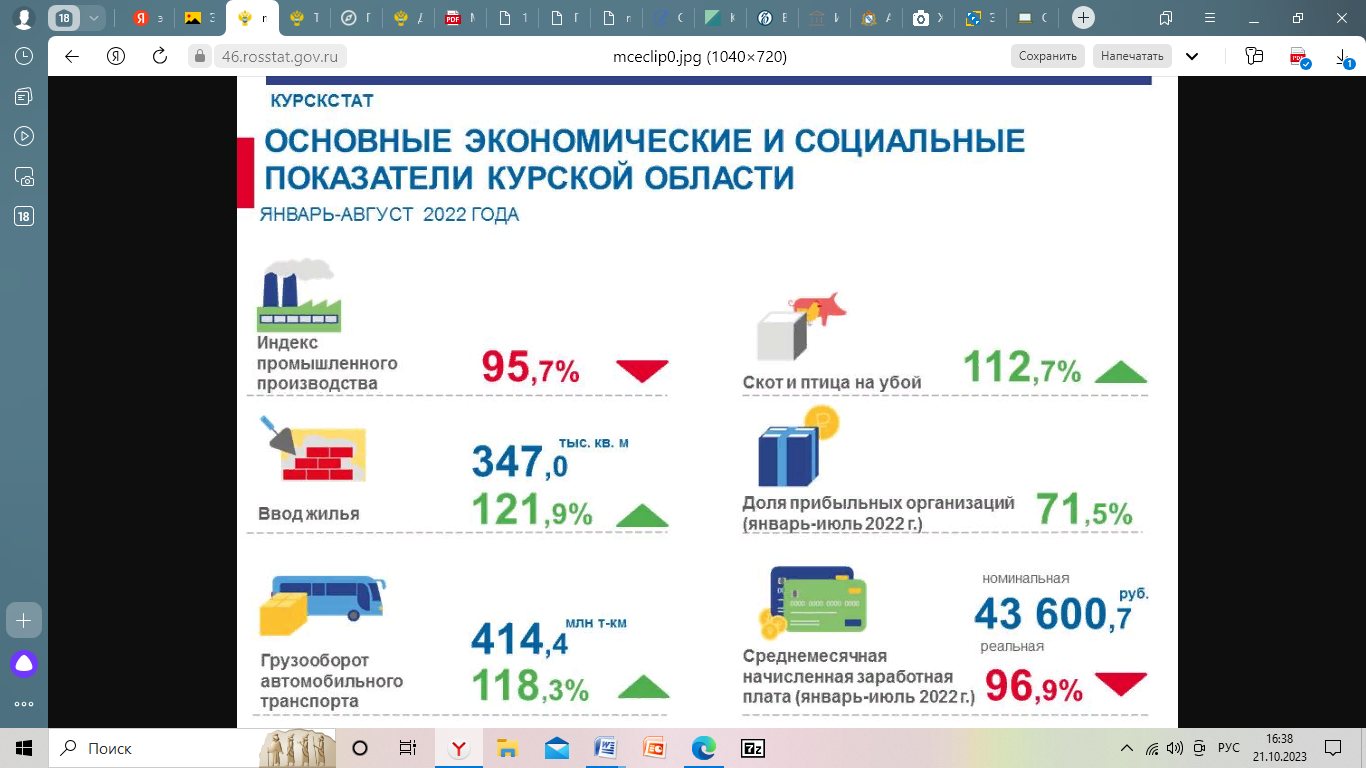